Hoạt động 1: Ôn luyện số lượng trong phạm vi 9
Hoạt động 2: Đếm đến 10, nhận biết các nhóm có 10 đối tượng, nhận biết chữ số 10
10
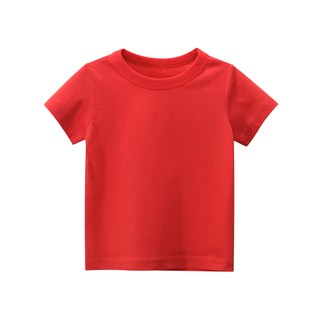 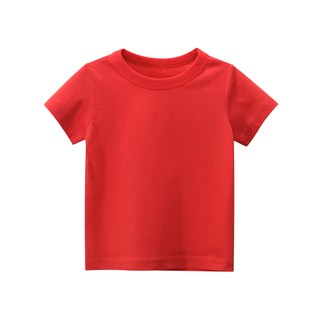 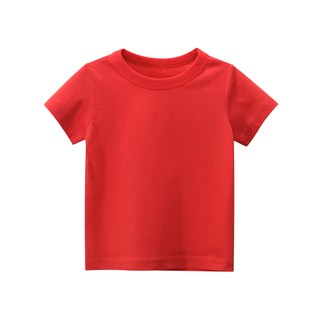 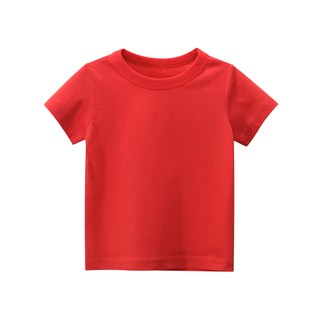 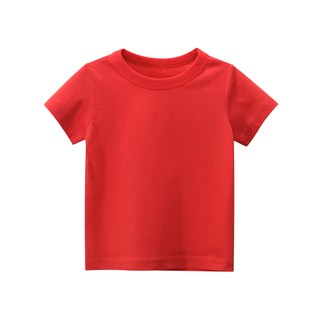 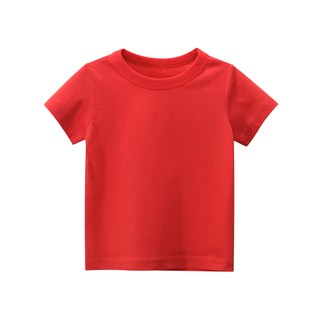 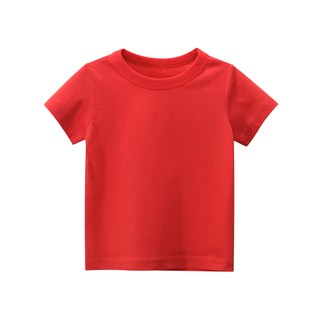 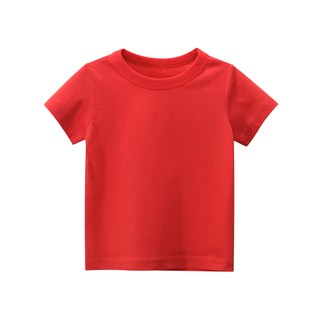 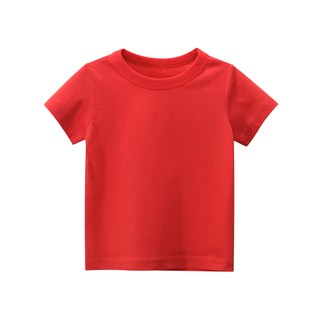 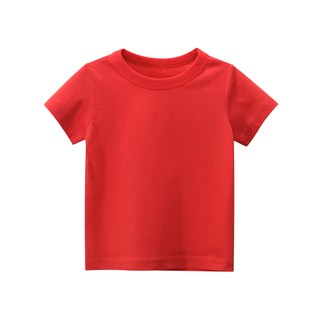 10
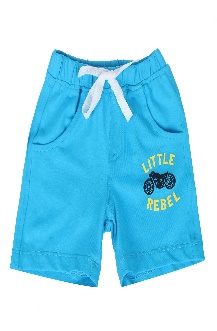 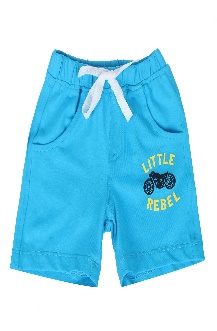 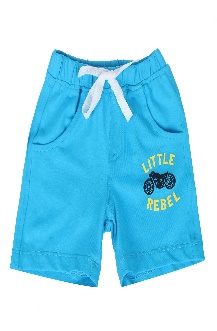 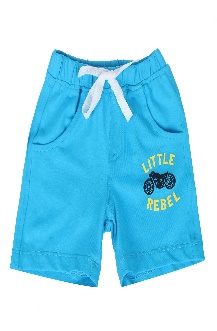 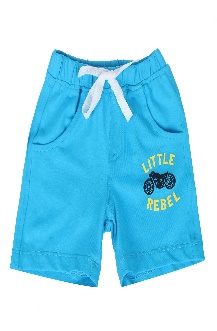 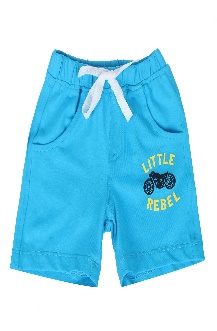 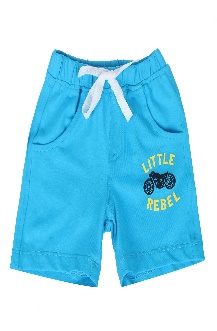 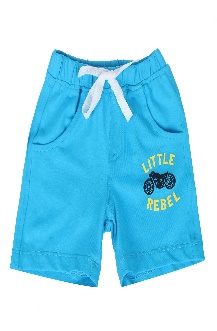 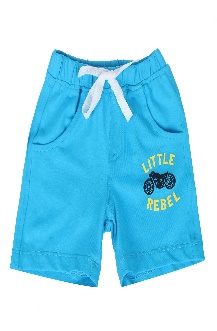 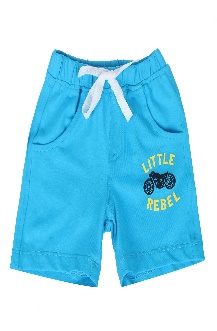 10
¤ cöa bÝ mËt
1
4
2
3
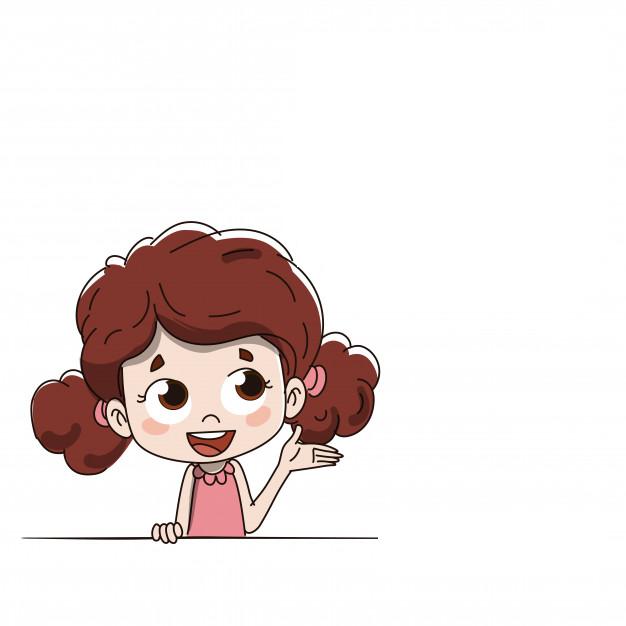 Câu 1: Bé hãy tìm kem có số lượng là 10:
10
a
b
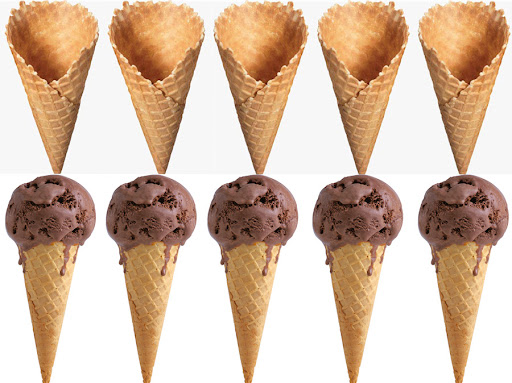 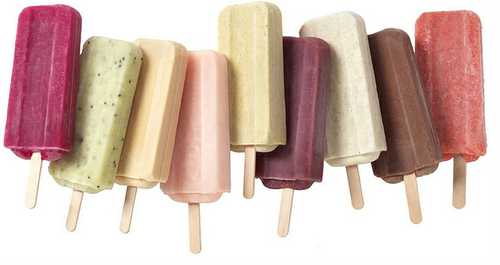 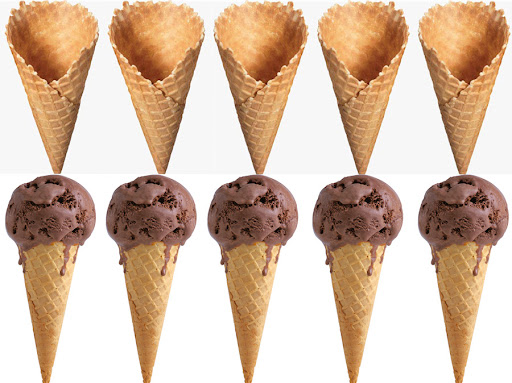 Câu 2: Đố bé biết trên bầu trời có bao nhiêu ông sao?
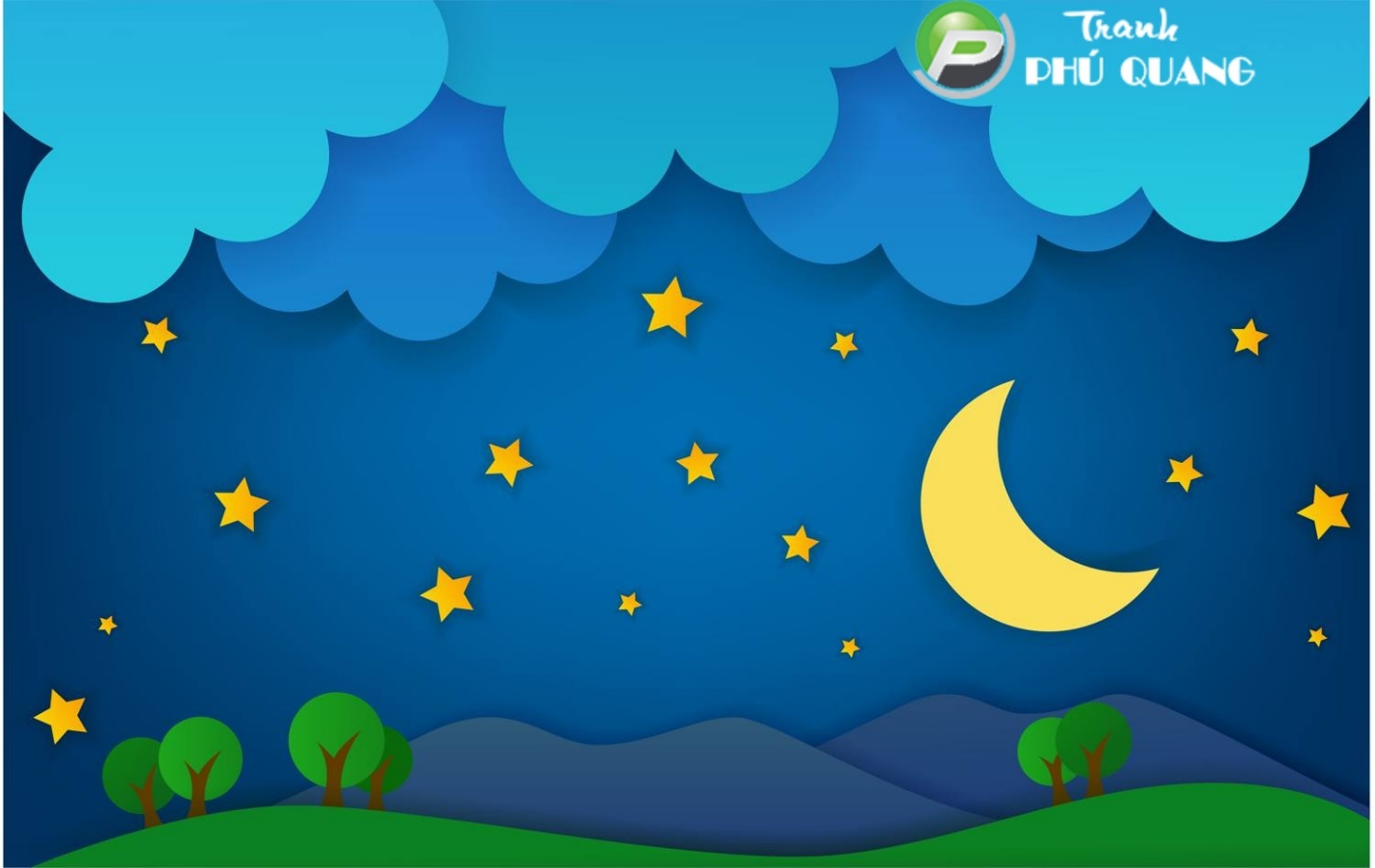 7
8
10
a
c
b
Câu 3: Bé hãy tìm nhóm đồ dùng có số lượng là 10:
10
a
b
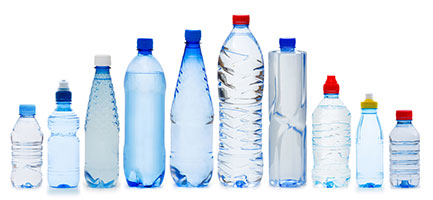 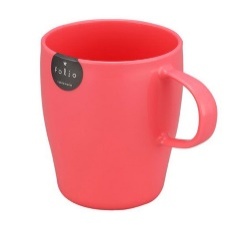 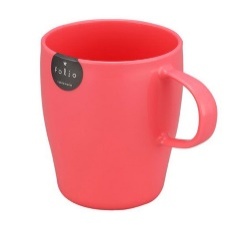 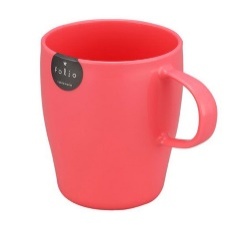 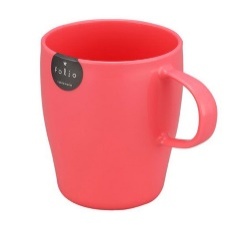 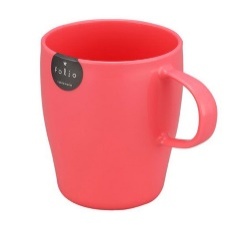 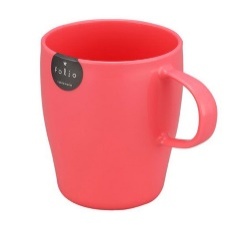 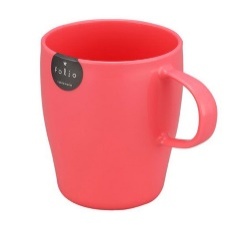 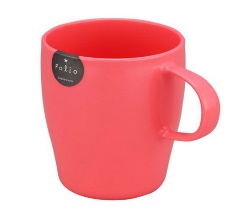 Câu 4: Bé hãy nhìn xem có bao nhiêu đám mây trên trời
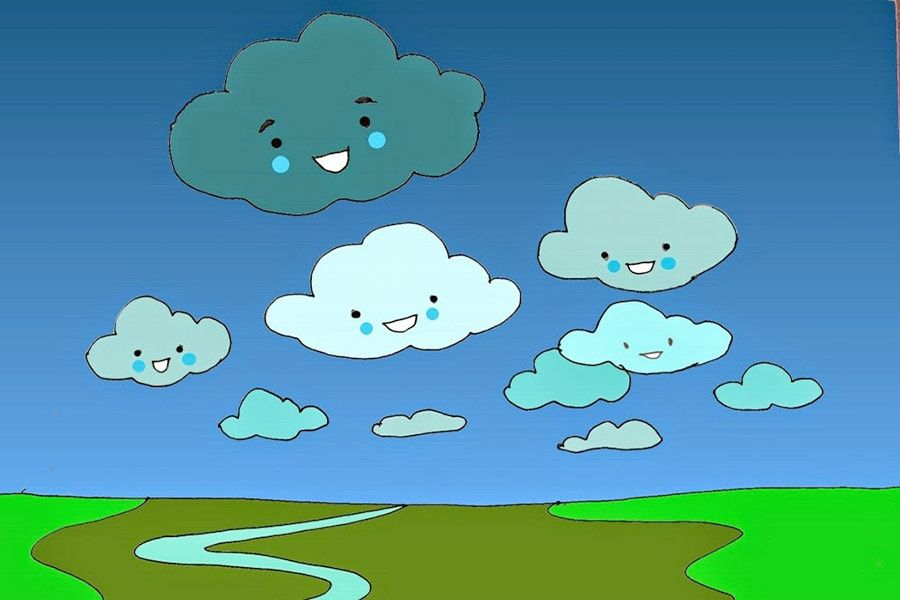 8
10
9
b
c
a